2023 AIChE Spring National Meeting
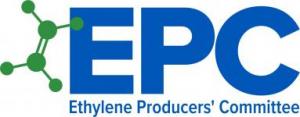 Welcome!
to the
35th Annual
Ethylene Producers’
Conference

March 12 - 16, 2023
Houston, Texas
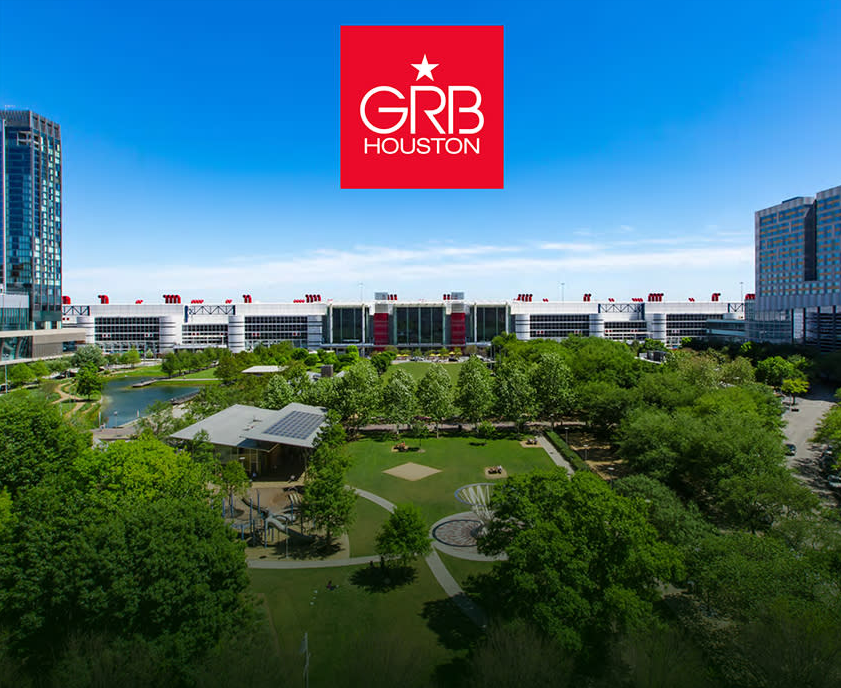 Session # - Title
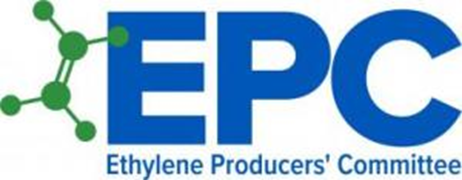 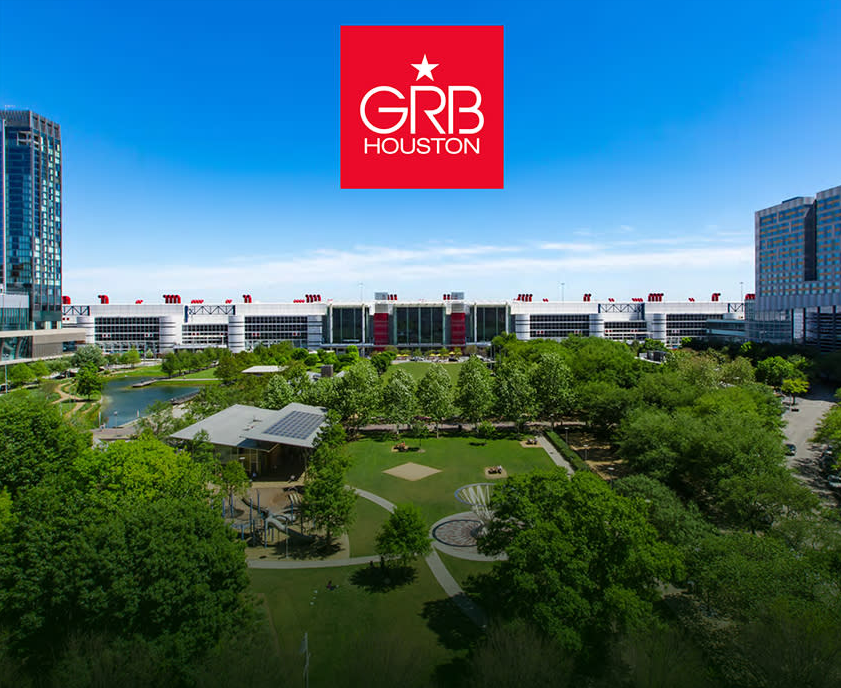 Session Introduction
Chair Name
Company
Session Co-Chair Name
Company
Subcommittee NameMembership
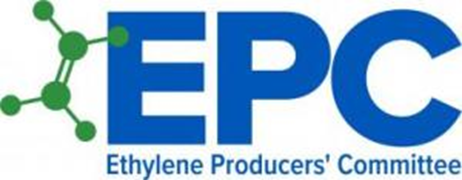 NameCompany
NameCompany
NameCompany
NameCompany
NameCompany
NameCompany
NameCompany
NameCompany
NameCompany
NameCompany
NameCompany
NameCompany
NameCompany
NameCompany
If you are interested in participating on an EPC subcommittee, please provide your contact information to a member of the subcommittee.
Session Guidelines
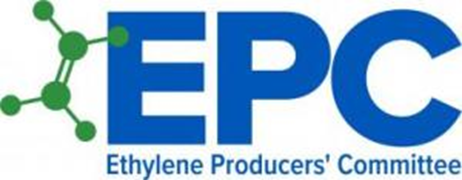 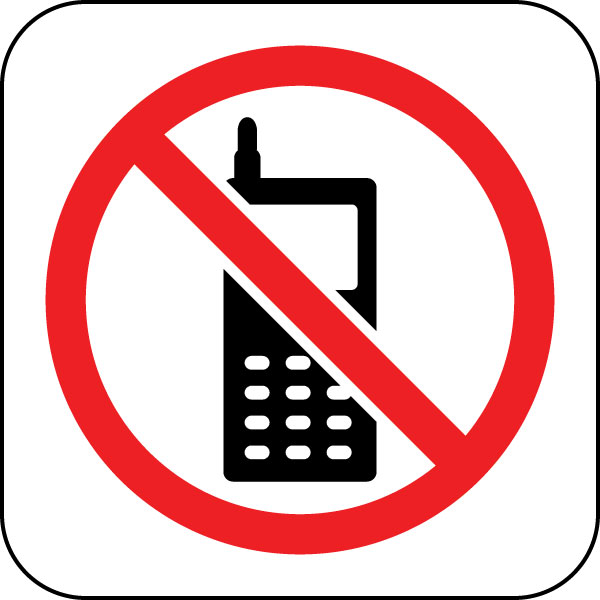 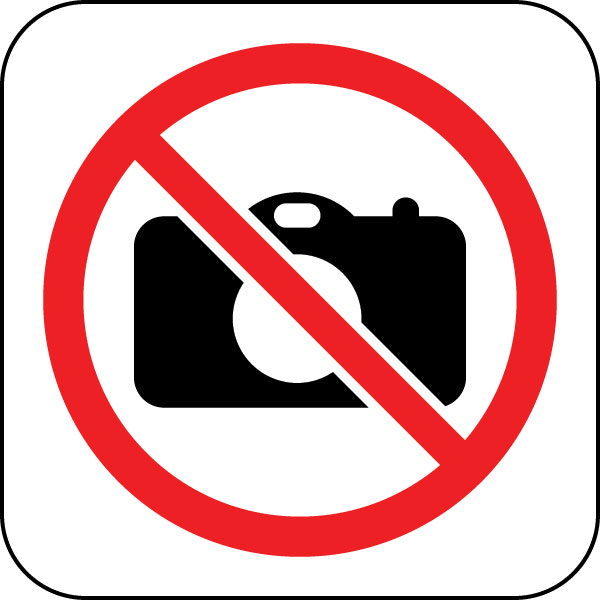 Session Q&A and Surveys
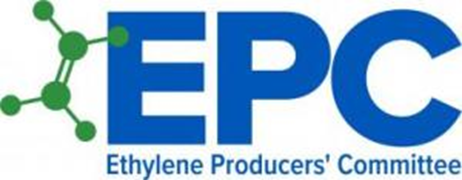 sli.do is being used to submit questions and to gather survey input

Ways to access sli.do – 
Click the slido link in the AICHE app located on the session app page
Go to www.slido.com or download/access via the slido app
Sli.do Access – AIChE app
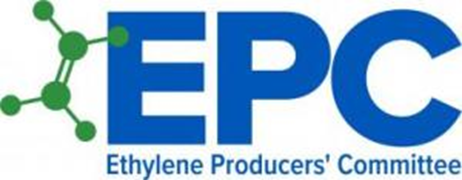 Ways to access sli.do -  
Click the slido link in the AICHE app located on the session app page
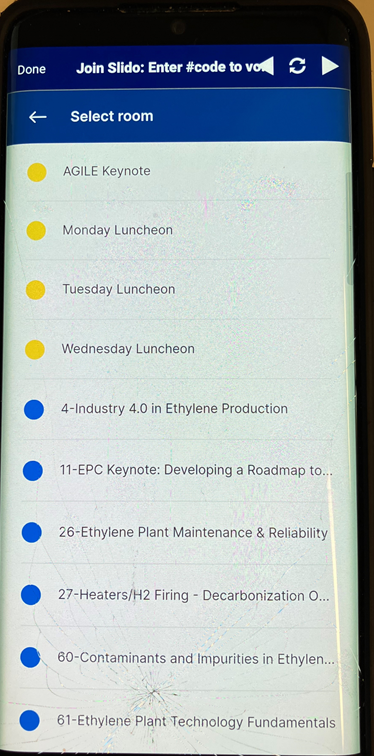 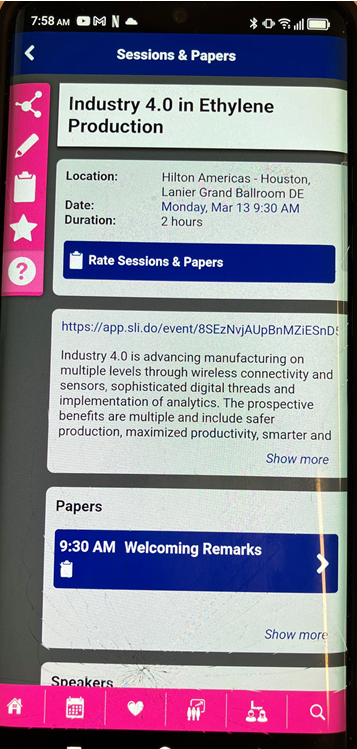 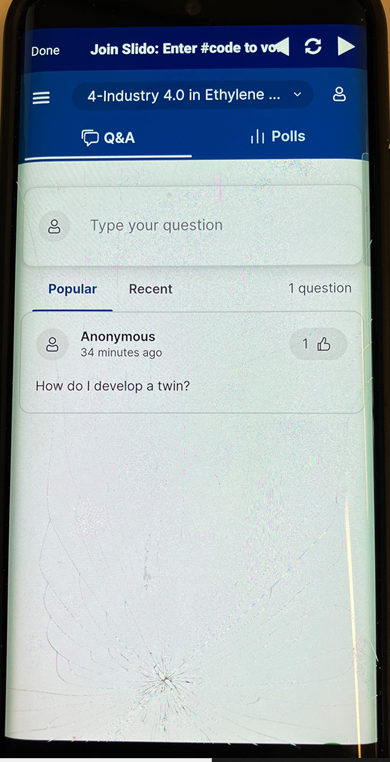 3. You should arrive at a page similar to this, ready to go
1. Select sli.do link



2. Select your current session from the list
Sli.do Access – Sli.do
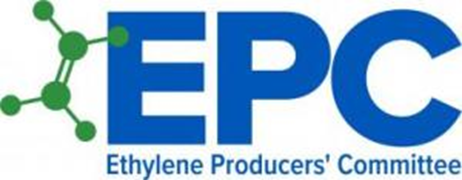 Ways to access sli.do – 
Go to www.slido.com or download/access via the slido app

Code:	#AIChE
Select:	2023 AIChE Spring Meeting and 19th GCPS
Room:	Select session by # - Title of session you are in
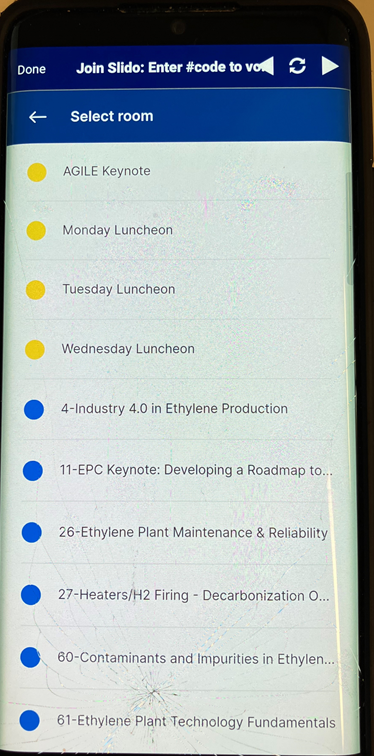 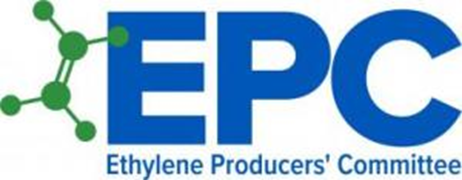 Session Q&A
To enter a question, go to “Q&A” tab
Session #/title
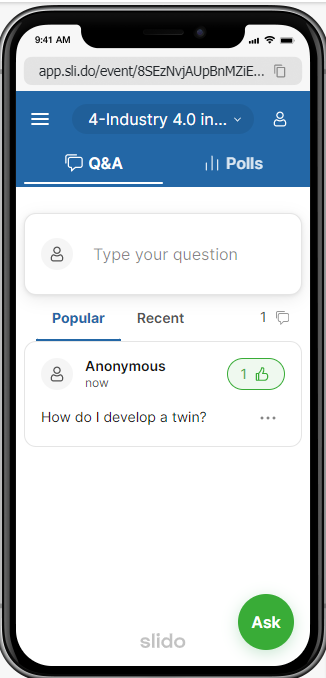 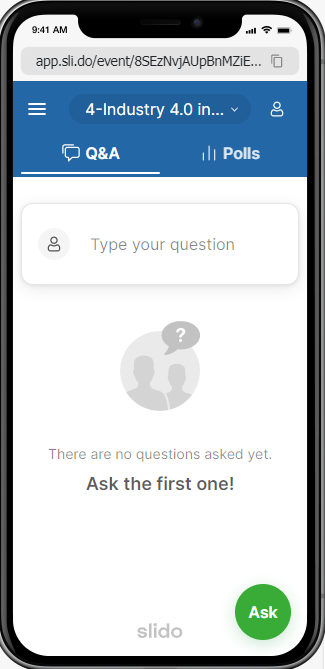 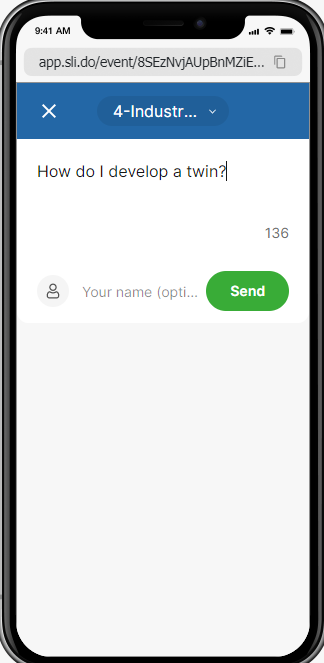 Enter question and name (optional)
Questions tab
Vote for already asked questions by clicking here
Session Survey
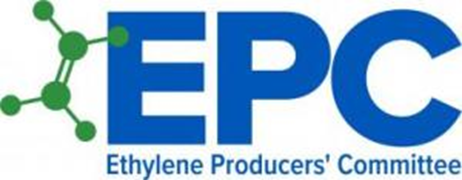 Near the end of the session, please complete a survey - go to “Polls” tab

Complete five questions and click “Send”

Note: Survey covers entire session, not individual papers

Opportunity to complete survey will be available entire day of session
Polls tab
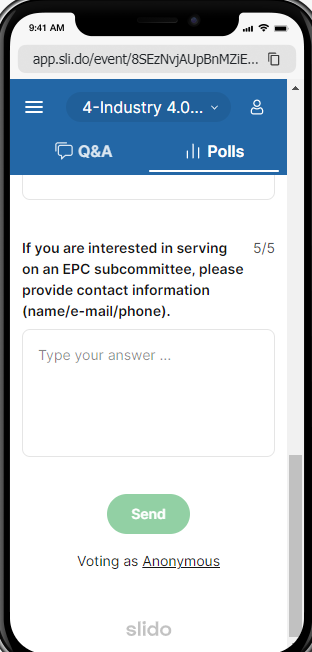 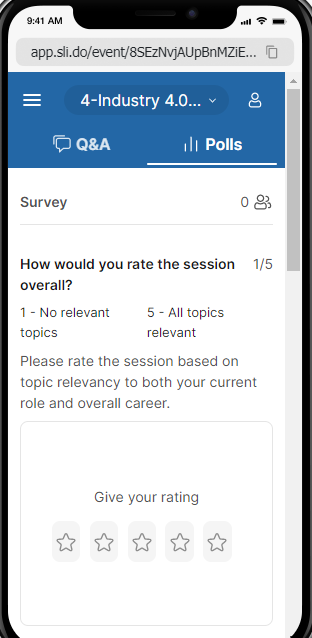 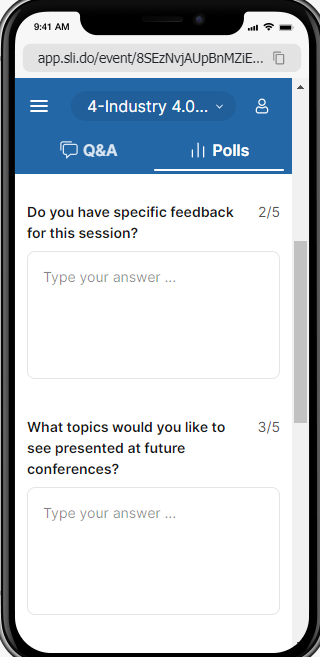 Session # - Title
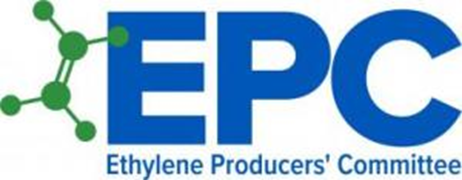 Welcome
Paper Title (Paper #)
Speaker, Company
Paper Title (Paper #)
Speaker, Company
Paper Title (Paper #)
Speaker, Company
Break
Note:  You can convert these bullet titles into hyperlinks to the presenters' PowerPoints by highlighting the paper no. and doing an <insert/hyperlink>.  (delete this text box from your final presentation)
Session # - Title
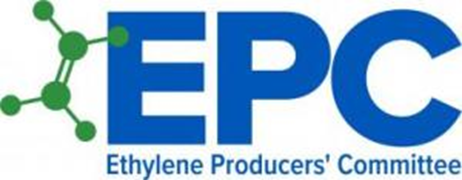 Paper Title (Paper #)
Speaker, Company
Paper Title (Paper #)
Speaker, Company
Paper Title (Paper #)
Speaker, Company
Closing Remarks
Note:  You can convert these bullet titles into hyperlinks to the presenters' PowerPoints by highlighting the paper no. and doing an <insert/hyperlink>.  (delete this text box from your final presentation)
Session # - Title
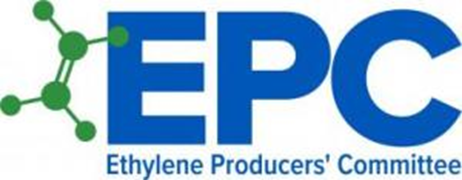 Please complete the session surveys (Polls) on sli.do
Reminders
slido.com or sli.do app
Code:	AIChE
Select:	2023 Spring Meeting and 19th GCPS
Room:	Select session by # - title of session you are in
Provide contact information for participating on EPC subcommittee if interested!
Proceedings Website
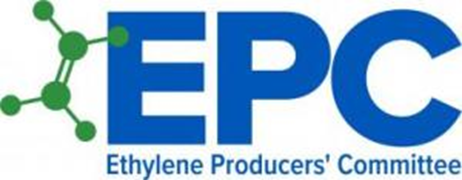 Current proceedings will be posted within six weeks of conference
Previous conference proceedings are available now
Many companies already subscribe and others are welcome to join



The above link is also available through the EPC Website
https://epc.omnibooksonline.com
https://www.aiche.org/epc
35th Ethylene Producers’ Conference
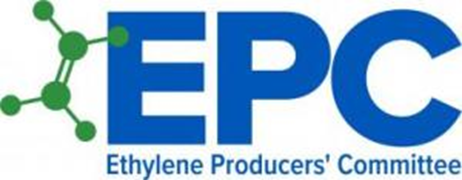 Thank you for a successful conference!

Special thanks to:
Attendees
Authors
Session Chairs / Co-Chairs
Subcommittee Chairs and Members
Members of the Ethylene Producers’ Committee
2022-23 Ethylene Producers’ Committee
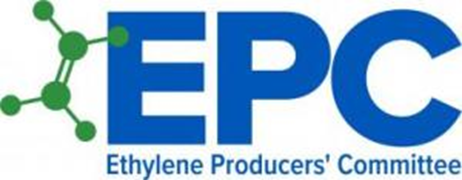 Richard Beleutz	LyondellBasell
Jake Berret	Nova Chemicals 
Daryl Bitting	Eastman Chemical
Ryan Pitt	Westlake Petrochemicals
Jose DeBarros	Lummus
Bala Devakottai	Chevron Phillips
Jeff Edwards	Chevron Phillips
Jeff Elam	Ineos
David Gent	Nova Chemicals
Sanjeev Kapur	Apex Petroconsultants
Aivars Krumins	McDermott 
John Pena	Shintech
Ravi Lal	Technip Energies
Jennifer Port		ExxonMobil
Walter Postula		Shell Global Solutions
Richard Rolke		Dow Chemical
Mark Schmidt		Dow Chemical
Micheal Smith		ExxonMobil
Michael Tallman		KBR
Jeremy Terro		LOTTE Chemical
Sasha Vragolic		Motiva
Yong Wang		Technip
Mark Whitney		Linde Engineering
Tim Zygula		BASF TOTAL
Lucas Hartman		OxyChem
Outgoing Officers
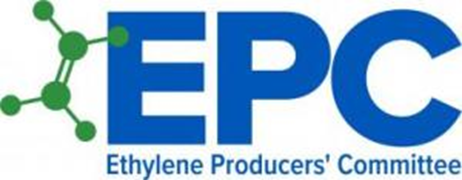 Jake Berret – Committee Chair
Mark Whitney – Committee Vice-Chair
Micheal Smith – Program Chair
Daryl Bitting – Program Co-Chair
Bala Devakottai – Treasurer
Incoming Officers
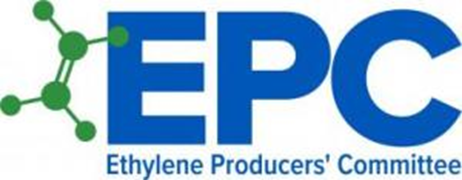 Mark Whitney – Committee Chair
Micheal Smith – Committee Vice-Chair
Daryl Bitting – Program Chair
Jeff Elam – Program Co-Chair
Bala Devakottai – Treasurer
2024 AIChE SPRING NATIONAL MEETING
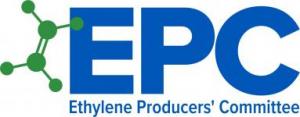 36th Annual
Ethylene Producers’
Conference

March 24-28, 2024
New Orleans, Louisiana
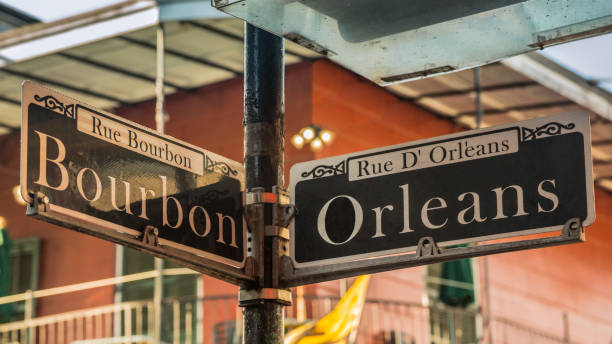 European Ethylene Producers’ Conference
October 24-27, 2023
Vilamoura, Portugal
Help Shape Next Year’s Conference By:
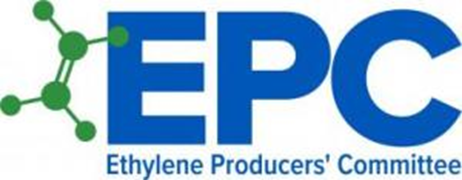 Becoming a member of a sub-committee
Sub-committee membership is open to anyone who wants to contribute
Providing ideas to improve the conference
Suggesting topics / volunteering to present a paper